GRADUAL PAINLESS DETERIORATION  OF VISION
MAJ SADIA HUMAYUN
CLASSIFIED EYE SPECIALIST 
AFIO
VISUAL LOSS
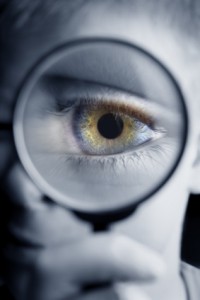 SUDDEN
TRANSIENT
PERMANENT

GRADUAL DETERIORATION
UNILATERAL/BILATERAL
Painless Gradual loss of vision
1- Refractive error
2- Cataract
3- Glaucoma
4- Age related macular degeneration ( AMD )
5- Diabetic retinopathy
6- Optic nerve compression
7- Drug toxicity
8- Hereditary retinal dystrophies
REFRACTIVE ERRORS
1- Myopia
 2- Hypermetropia
 3- Astigmatism
4- Presbyopia
MYOPIA
HYPERMETROPIA
ASTIGMATISM
PRESBYOPIA
CATARACT
The most common cause of treatable loss of vision .
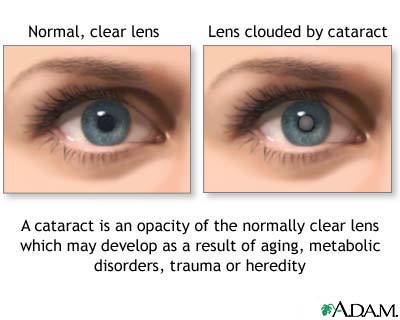 ACQUIRED CATARACT
AGE RELATED CATARACT

PRESENILE CATARACT

TRAUMATIC CATARACT

SECONDARY CATARACT

DRUG INDUCED CATARACT
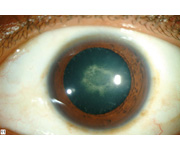 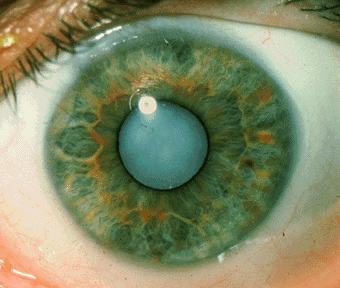 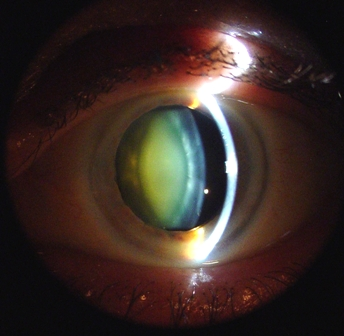 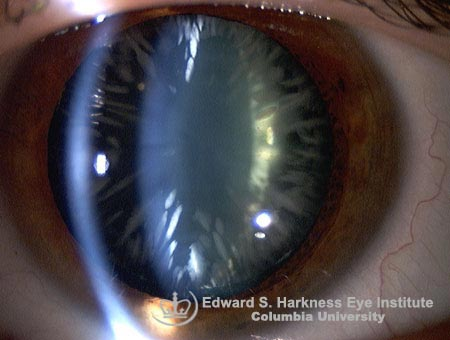 GLAUCOMA
The 2nd common cause of blindness in adults (40 years).
 Elevated intraocular pressure (20-30 mmHg).
 Gradual visual field loss.
 Optic nerve changes. 
 Haloes around the light
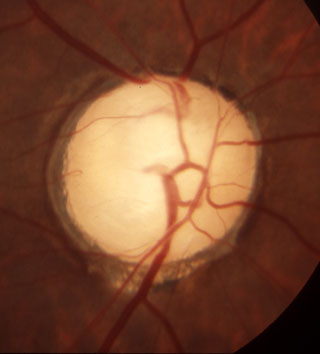 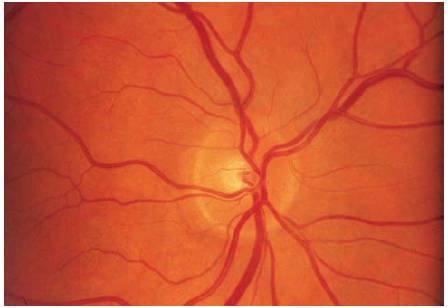 GLAUCOMA
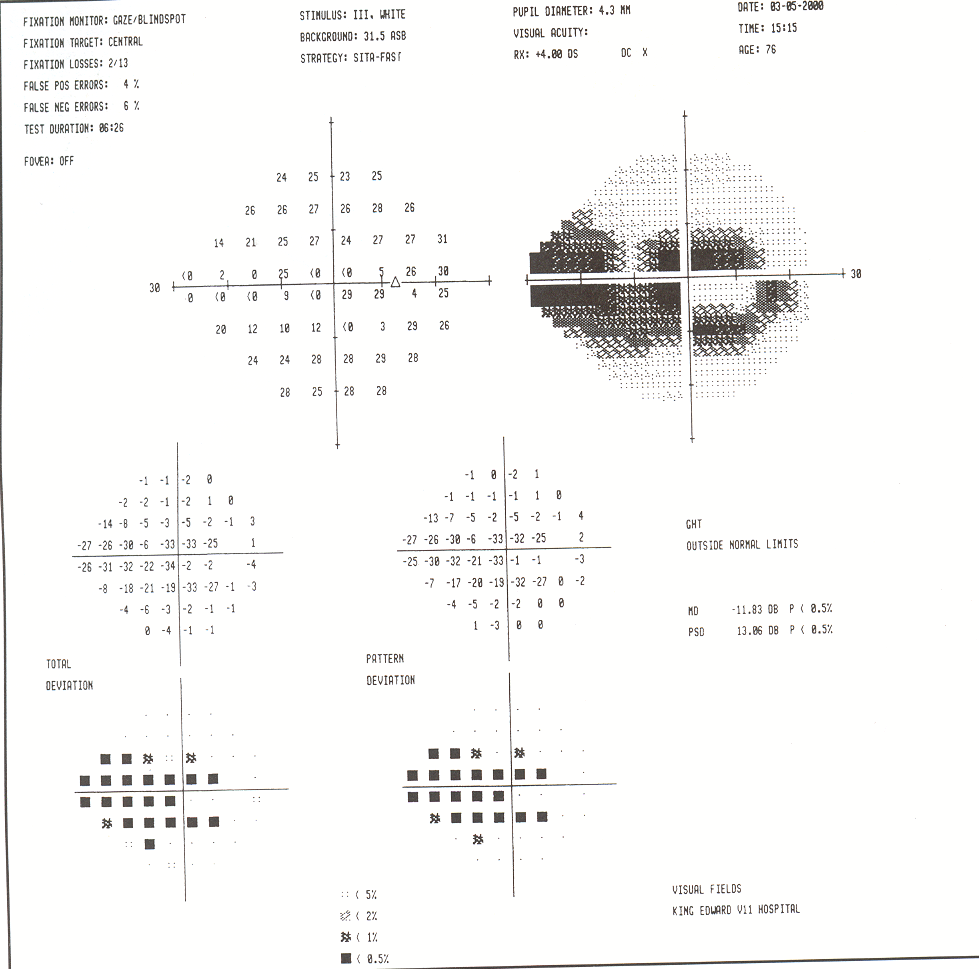 Congenital Glaucoma

Primary Glaucoma
	  1- Open angle
   	  2- Closed angle

Secondary Glaucoma
Age Related Macular Degeneration (ARMD)
Progressive degeneration of the macula in elderly people

The most frequent cause of blindness beyond 55 years old.
Types :
             1- non neovascular ( dry )
             2- neovascular ( wet )
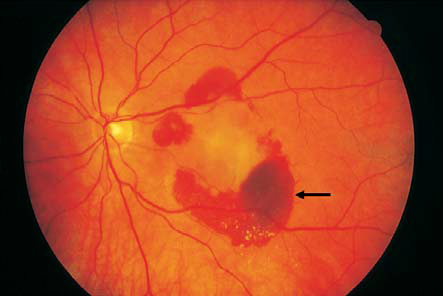 18
DIABETIC RETINOPATHY
It is a microangiopathy, involving the precapillary arterioles,
 capillaries and post capillary venules.
TYPES OF DIABETIC RETINOPATHY
Background Diabetic Retinopathy                 Pre-proliferartive Diabetic Retinopathy 








				







Proliferartive Diabetic Retinopathy                     Advanced diabetic eye disease
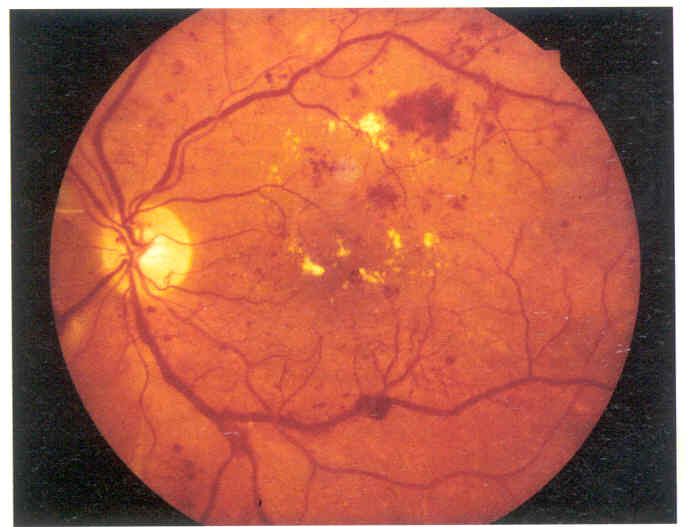 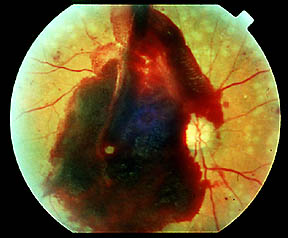 OPTIC NERVE COMPRESSION
Orbital tumors
Pituitary adenoma
Optic Nerve Sheath Meningioma
Sarcoidosis
Thyroid Ophthalmopathy
OPTIC NERVE COMPRESSION
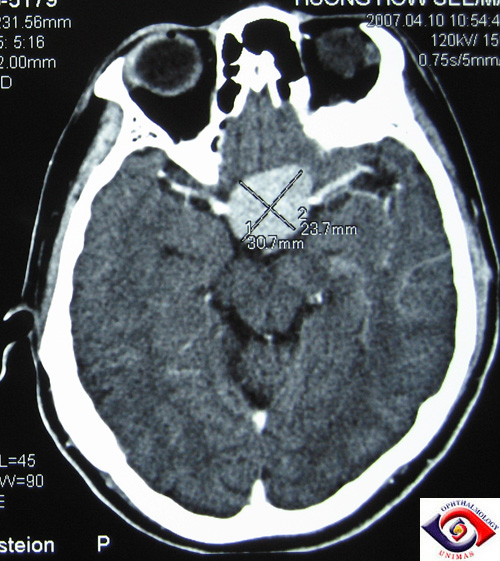 DRUG TOXICITY
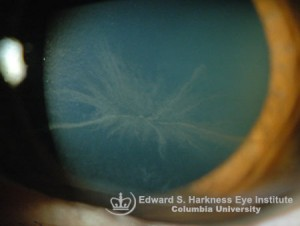 1- ALCOHOL-TOBACO AMBLYOPIA.
2- CHLOROQUINE.
3- HYDROXYCHLORQINE.
4- AMIODARONE.
5- STEROIDS.
6- CHLORPROMAZINE
7- ETHAMBUTOL
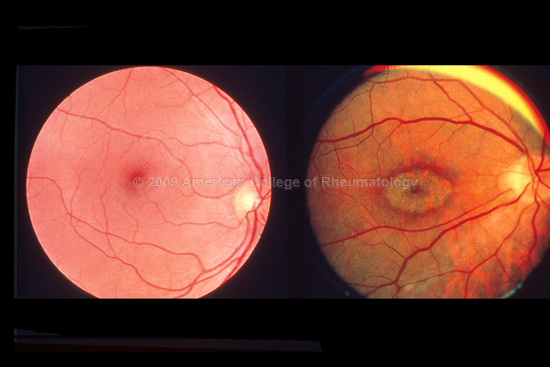 HEREDITARY RETINAL DYSTROPHY
Retinitis pigmentosa :                            
- Degeneration of rod cells and retinal atrophy
Night blindness
Arteriolar attenuation
Disc pallor
Bone spicule pigmentation
- No satisfactory treatment .
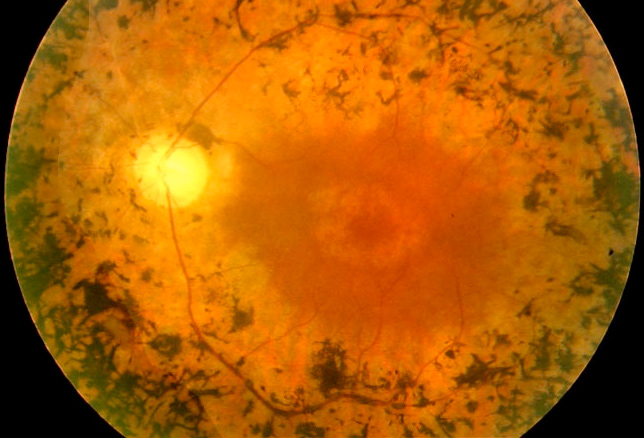 THANK YOU